Инструкция для педагогов по проведению урока (классного часа) на тему 
Всероссийской переписи населения
и материалы для организации практического занятия в игровой форме
СОДЕРЖАНИЕ
ВВЕДЕНИЕ ………………………………………………………….
3
ИНСТРУКЦИЯ И МАТЕРИАЛЫ ДЛЯ ОРГАНИЗАЦИИ ПРАКТИЧЕСКОГО ЗАНЯТИЯ В 1–4 КЛАССАХ ………………..
4
ИНСТРУКЦИЯ И МАТЕРИАЛЫ ДЛЯ ОРГАНИЗАЦИИ ПРАКТИЧЕСКОГО ЗАНЯТИЯ В 5–8 КЛАССАХ ………………..
12
СПРАВОЧНАЯ ИНФОРМАЦИЯ О ВСЕРОССИЙСКОЙ ПЕРЕПИСИ НАСЕЛЕНИЯ ДЛЯ ПЕДАГОГОВ………….….……
ИНСТРУКЦИЯ И МАТЕРИАЛЫ ДЛЯ ОРГАНИЗАЦИИ ПРАКТИЧЕСКОГО ЗАНЯТИЯ В 9–11 КЛАССАХ ………………
32
22
ПЕРЕЧЕНЬ ПРИЛАГАЕМЫХ ВИДЕОМАТЕРИАЛОВ……….…
36
2
ВВЕДЕНИЕ
Уважаемые педагоги! 
Вашему вниманию предлагается комплект учебных материалов для проведения урока (классного часа), посвященного Всероссийской переписи населения. 
Учебные материалы призваны не только обратить внимание школьников на приближение важного и редкого события в жизни страны, но и рассказать или напомнить им о численности населения России, соотношении мужчин и женщин, городских и сельских жителей, а также о самых больших городах.
Ключевой элемент урока — учебный фильм «Россия в цифрах для школьников», снятый в популярной среди детей стилистике видеоблогинга. В нем содержится весь тезисный ряд, фактура и визуальный материал. Это позволит упростить подготовку к занятию и освободит педагогов от необходимости самостоятельно транслировать ключевые тезисы и факты, связанные с переписью.
Учебный фильм выполнен в трех версиях, адаптированных под разные возрастные группы учащихся: 1–4 классы, 5–8 классы и 9–11 классы.
Версии при стилистическом единстве содержат разный объем информации и различаются подачей материала.
Дополнением к комплекту являются представленные в настоящей презентации материалы для организации в игровой форме практического занятия — викторины, основанной на материалах фильма. Ее проведение позволит проверить и дополнительно закрепить полученные учащимися знания.
Надеемся, что материалы станут полезным дополнением к основному учебному курсу и позволят расширить кругозор учащихся сведениями о ключевых характеристиках социально-демографической структуры нашего общества.
3
ИНСТРУКЦИЯ И МАТЕРИАЛЫ ДЛЯ ОРГАНИЗАЦИИ ПРАКТИЧЕСКОГО ЗАНЯТИЯ
в 1–4 классах
4
СТРУКТУРА УРОКА / 1–4 классы
1
3
2
4
5
ВСТУПИТЕЛЬНОЕ СЛОВО УЧИТЕЛЯ
ПРОСМОТР УЧЕБНОГО ФИЛЬМА
ПРАКТИЧЕСКОЕ ЗАНЯТИЕ В ИГРОВОЙ ФОРМЕ
Продолжительность ~ 3–5 минут
Продолжительность ~ 15 минут
Продолжительность ~ 10 минут
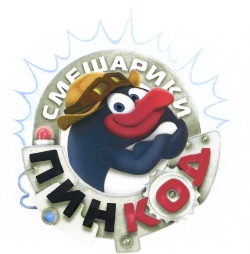 Просмотр выпуска сериала «Смешарики. Пин-код» — серия «Перепись — дело коллективное»*
ЗАВЕРШЕНИЕ УРОКА
ДОПОЛНИТЕЛЬНЫЕ МАТЕРИАЛЫ
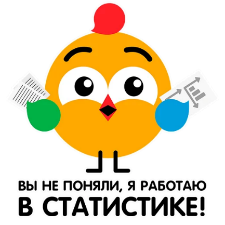 Просмотр мини-сериала «Приключения Випина» о талисмане переписи населения
Заключительное слово учителя
На усмотрение педагога при наличии времени
* Серия станет доступна в комплекте материалов после ее официальной премьеры на ТВ в октябре 2021 года.
5
ВСТУПИТЕЛЬНОЕ СЛОВО УЧИТЕЛЯ / 1–4 классы
В качестве подводки к показу учебного фильма рекомендуется задать классу несколько вопросов и выслушать ответы.  
Это позволит обозначить тематические рамки занятия и одновременно получить представление об уровне  осведомленности учащихся в предлагаемых к изучению вопросах.
Очевидно, что в младших классах ответить на вопросы учащиеся не смогут. Это можно использовать для перехода к просмотру видеоматериала: «Давайте посмотрим небольшой ролик и всё узнаем!»
ВОПРОСЫ:
Кто знает, сколько человек живет в России? 
Кого больше: мальчишек или девчонок?
Как называются самые большие города нашей страны? И сколько их? 
Как посчитать всех жителей страны?
6
УЧЕБНЫЙ ФИЛЬМ / 1–4 классы
СОДЕРЖАНИЕ
ТЕМАТИЧЕСКИЕ БЛОКИ
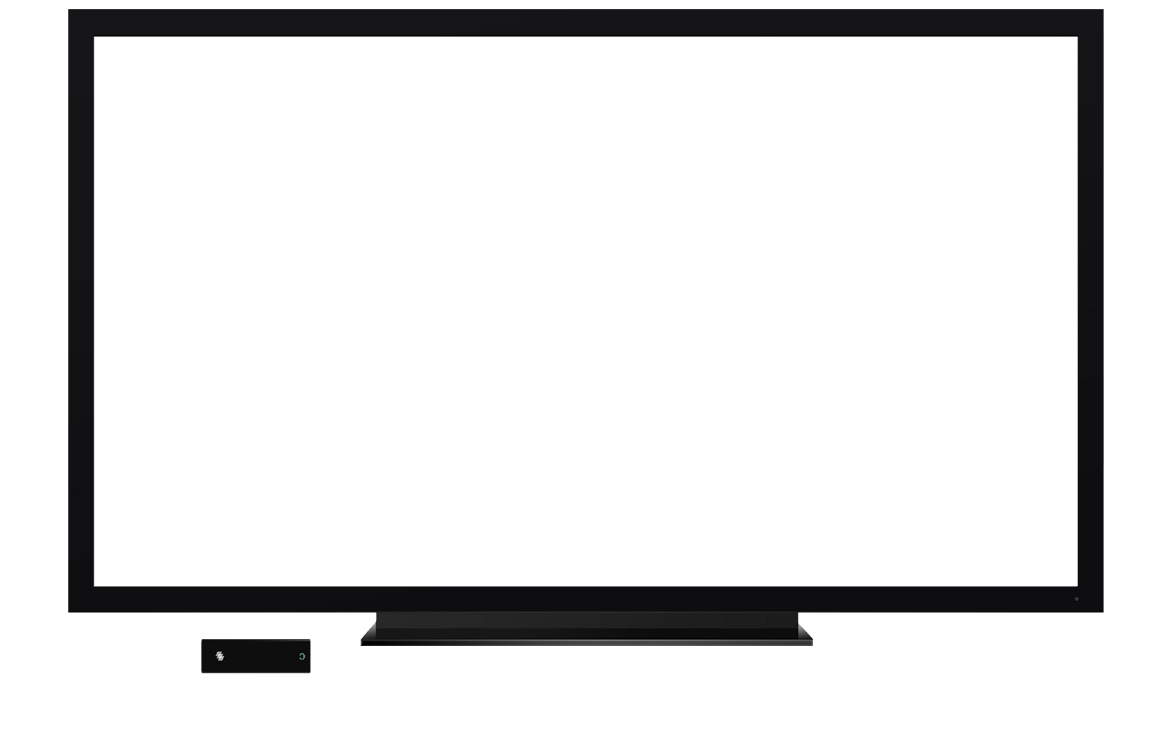 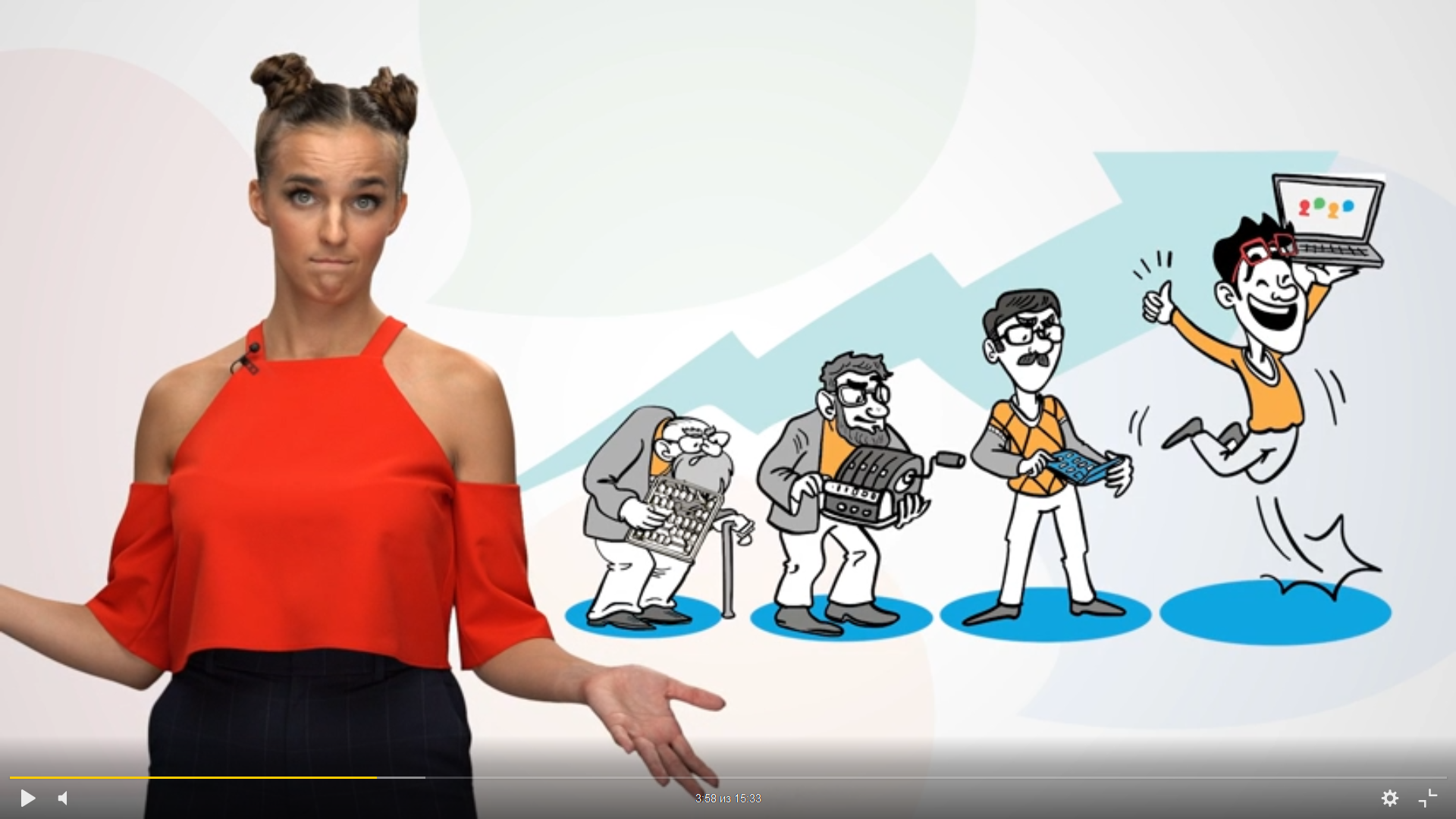 В видеоматериале в доступной форме рассказывается о численности населения России, соотношении мужчин и женщин, городских и сельских жителей, а также о самых больших городах страны.
Из фильма дети получат базовые знания о подходах, применяемых для подсчета численности населения. Информация о переписи населения органично и ненавязчиво интегрируется в повествование.
Общая численность населения России
Соотношение численности мужчин и женщин
Соотношение городского и сельского населения
Самые большие города России
Как и кто считает население страны? 
Зачем нужно знать численность населения страны? 
Подведение итогов
7
ПРАКТИЧЕСКОЕ ЗАНЯТИЕ В ИГРОВОЙ ФОРМЕ / 1–4 классы
ФОРМАТ
ПРОВЕДЕНИЕ
Практическое занятие в игровой форме предлагается организовать в формате мини-викторины, основанной на материалах просмотренного фильма. 
Проведение викторины позволит, с одной стороны, проверить полученные учащимися знания, с другой стороны, дополнительно их закрепить.
Для проведения викторины учащимся понадобятся лист бумаги и ручка или карандаш. 
В общей сложности учащимся 1–4 классов предлагается ответить на 6 вопросов. Исходя из ситуации, педагоги могут сокращать количество вопросов.
Для ответа на вопрос учащимся нужно записать его номер и номер правильного ответа: № 1 — 2, № 2 — 3 и т.д. До начала викторины учащихся можно попросить заранее написать на листочке цифры от 1 до 6, чтобы далее к ним подставить номера правильных ответов.
Педагог может как зачитать вопросы вслух, так и вывести слайд с вопросами на экран и дополнительно их озвучить.
Проверка ответов выполняется либо педагогом, либо учащимися самостоятельно по слайду с правильными ответами (см. слайд 10). Можно попросить соседей по парте обменяться листочками, проверить друг друга, сверяясь со слайдом с ответами на экране, и посчитать число правильных ответов.
8
ВОПРОСЫ МИНИ-ВИКТОРИНЫ / 1–4 классы
Вопрос № 1. Сколько человек живет в России?
Варианты ответа:
1) 25 миллионов человек
2) 146 миллионов человек
3) 450 миллионов человек
Вопрос № 4. Какой город в России самый большой по численности населения?
Варианты ответа:
1) Казань
2) Москва
3) Новосибирск
Вопрос № 2. Что помогает получить точную информацию о численности населения?
Варианты ответа:
1) расчет на первый-второй
2) телефонный опрос
3) перепись населения
Вопрос № 5. Где живет большая часть населения  России: в городах или в сельской местности?
Варианты ответа:
1) в городах
2) в сельской местности
3) поровну
Вопрос № 3. Кого в России больше:
мальчиков или девочек?
Варианты ответа:
1) мальчиков
2) девочек
3) поровну
Вопрос № 6. Какое имя у талисмана Всероссийской переписи населения?
Варианты ответа:
1) Тимон
2) Батон
3) Випин
9
ОТВЕТЫ МИНИ-ВИКТОРИНЫ / 1–4 классы
Вопрос № 1. Сколько человек живет в России?
Варианты ответа:
1) 25 миллионов человек
2) 146 миллионов человек
3) 450 миллионов человек
Вопрос № 4. Какой город в России самый большой по численности населения?
Варианты ответа:
1) Казань
2) Москва
3) Новосибирск
Вопрос № 2. Что помогает получить точную информацию о численности населения?
Варианты ответа:
1) расчет на первый-второй
2) телефонный опрос
3) перепись населения
Вопрос № 5. Где живет большая часть населения  России: в городах или в сельской местности?
Варианты ответа:
1) в городах
2) в сельской местности
3) поровну
Вопрос № 3. Кого в России больше:
мальчиков или девочек?
Варианты ответа:
1) мальчиков
2) девочек
3) поровну
Вопрос № 6. Какое имя у талисмана Всероссийской переписи населения?
Варианты ответа:
1) Тимон
2) Батон
3) Випин
10
ЗАВЕРШЕНИЕ УРОКА / 1–4 классы
В учебных фильмах в адаптированном формате сконцентрирован достаточный объем информации о переписи: о ее целях и задачах, способах сбора сведений о населении, важности итогов. Ключевые тезисы проговариваются в учебных фильмах дважды: в развернутом виде в рамках основного повествования и в сжатом виде в финале.
В учебных фильмах также содержится адаптированный под аудиторию призыв донести информацию о переписи до своих родителей. 
В этой связи продолжительность и содержание финальных реплик в конце урока остается на усмотрение педагога. В зависимости от наличия времени и психоэмоционального состояния учащихся это может быть как обсуждение увиденного, так и простое напоминание о дате начала переписи. 
При этом, если урок проходит в отдаленном или труднодоступном районе, педагог может дополнительно рассказать детям о сроках проведения переписи в месте их проживания.
ВОЗМОЖНЫЕ ТЕЗИСЫ ФИНАЛЬНЫХ РЕПЛИК:
— Сегодня мы узнали, что такое перепись, какое это важное и нужное дело. Вы, кстати, можете очень здорово помочь ее проведению, напомнив своим родителям о том, что перепись начнется 15 октября / началась 15 октября и уже идет.
— А вы бы какой способ переписи выбрали: поговорить с переписчиком, переписаться самостоятельно в интернете или сходить на переписной участок? Мне почему-то кажется, что большинство переписалось бы через интернет. Или нет?
— Интересно, какой способ участия в переписи больше понравится вашим родителям: поговорить с переписчиком, переписаться самостоятельно в интернете или сходить на переписной участок? Спросите их сегодня.
11
ИНСТРУКЦИЯ И МАТЕРИАЛЫ ДЛЯ ОРГАНИЗАЦИИ ПРАКТИЧЕСКОГО ЗАНЯТИЯ
в 5–8 классах
12
СТРУКТУРА УРОКА  / 5–8 классы
1
3
2
4
5
ВСТУПИТЕЛЬНОЕ СЛОВО УЧИТЕЛЯ
ПРОСМОТР УЧЕБНОГО ФИЛЬМА
ПРАКТИЧЕСКОЕ ЗАНЯТИЕ В ИГРОВОЙ ФОРМЕ
Продолжительность ~ 5 минут
Продолжительность ~ 15 минут
Продолжительность ~ 10 минут
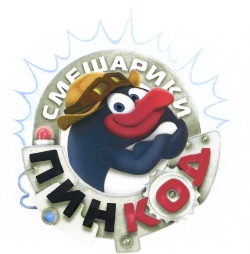 Просмотр выпуска сериала «Смешарики. Пин-код» — серия «Перепись — дело коллективное»*
ЗАВЕРШЕНИЕ УРОКА
ДОПОЛНИТЕЛЬНЫЕ МАТЕРИАЛЫ
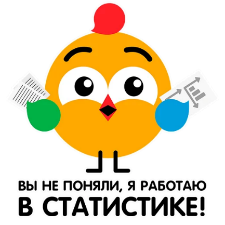 Просмотр мини-сериала «Приключения Випина» о талисмане переписи населения
Заключительное слово учителя
На усмотрение педагога при наличии времени
* Серия станет доступна в комплекте материалов после ее официальной премьеры на ТВ в октябре 2021 года.
13
ВСТУПИТЕЛЬНОЕ СЛОВО УЧИТЕЛЯ / 5–8 классы
В качестве подводки к показу учебного фильма рекомендуется задать классу несколько вопросов и выслушать ответы.  
Это позволит обозначить тематические рамки занятия и одновременно получить представление об уровне осведомленности учащихся в предлагаемых к изучению вопросах.
С высокой вероятностью ответы будут по большей части неправильные и/или парадоксальные, что можно использовать для перехода к просмотру видеоматериала: «Да… Есть еще над чем поработать. Поэтому давайте посмотрим небольшой ролик и узнаем точные ответы на эти вопросы!»
ВОПРОСЫ:
Сколько человек живет в России?
Сколько всего человек живет на Земле? 
Кого больше в России: мальчиков или девочек?
Как посчитать всех жителей страны?
Кто такие статистики?
Что такое перепись населения и для чего она?
14
УЧЕБНЫЙ ФИЛЬМ / 5–8 классы
СОДЕРЖАНИЕ
ТЕМАТИЧЕСКИЕ БЛОКИ
В видеоматериале в доступной форме рассказывается о численности населения России и Земли, соотношении мужчин и женщин, городских и сельских жителей, отличии статистов от статистиков, а также об истории переписей населения.
Из фильма дети получат базовые знания о подходах, применяемых для подсчета численности населения, особенностях и значении Всероссийской переписи населения.
Общая численность населения России
Соотношение численности мужчин и женщин
Численность населения Земли
Как и кто считает население страны? 
Соотношение городского и сельского населения
Зачем нужно знать численность населения страны? 
Подведение итогов
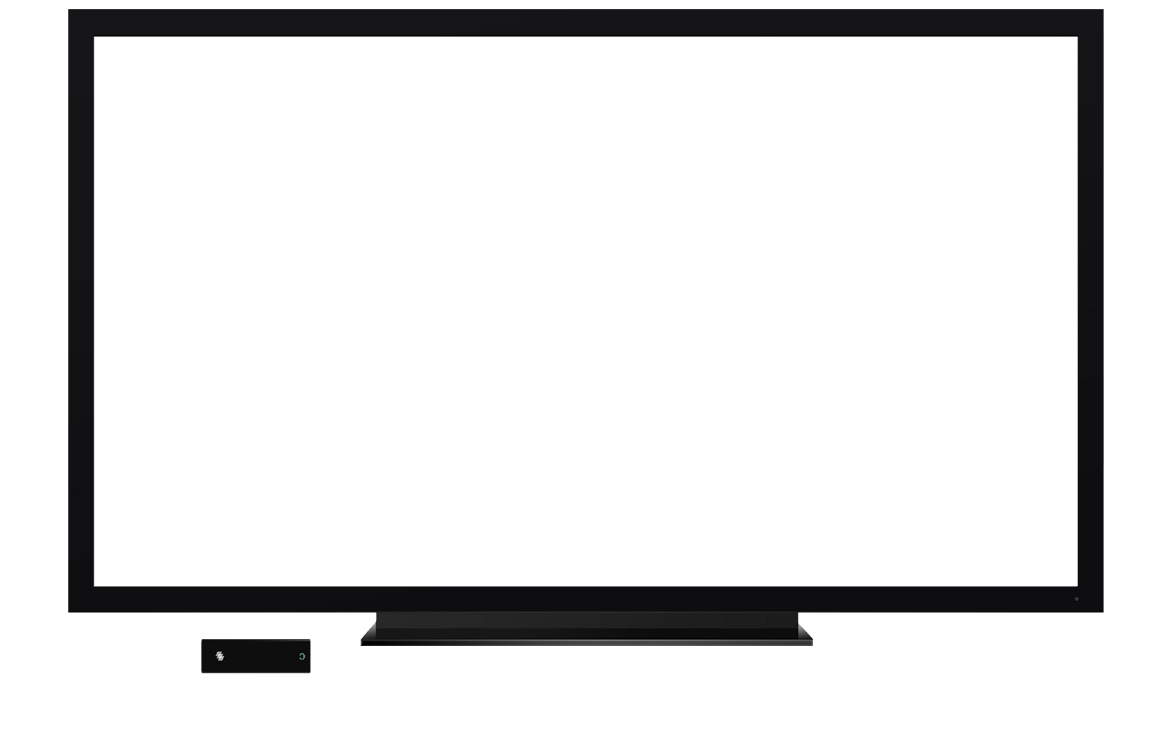 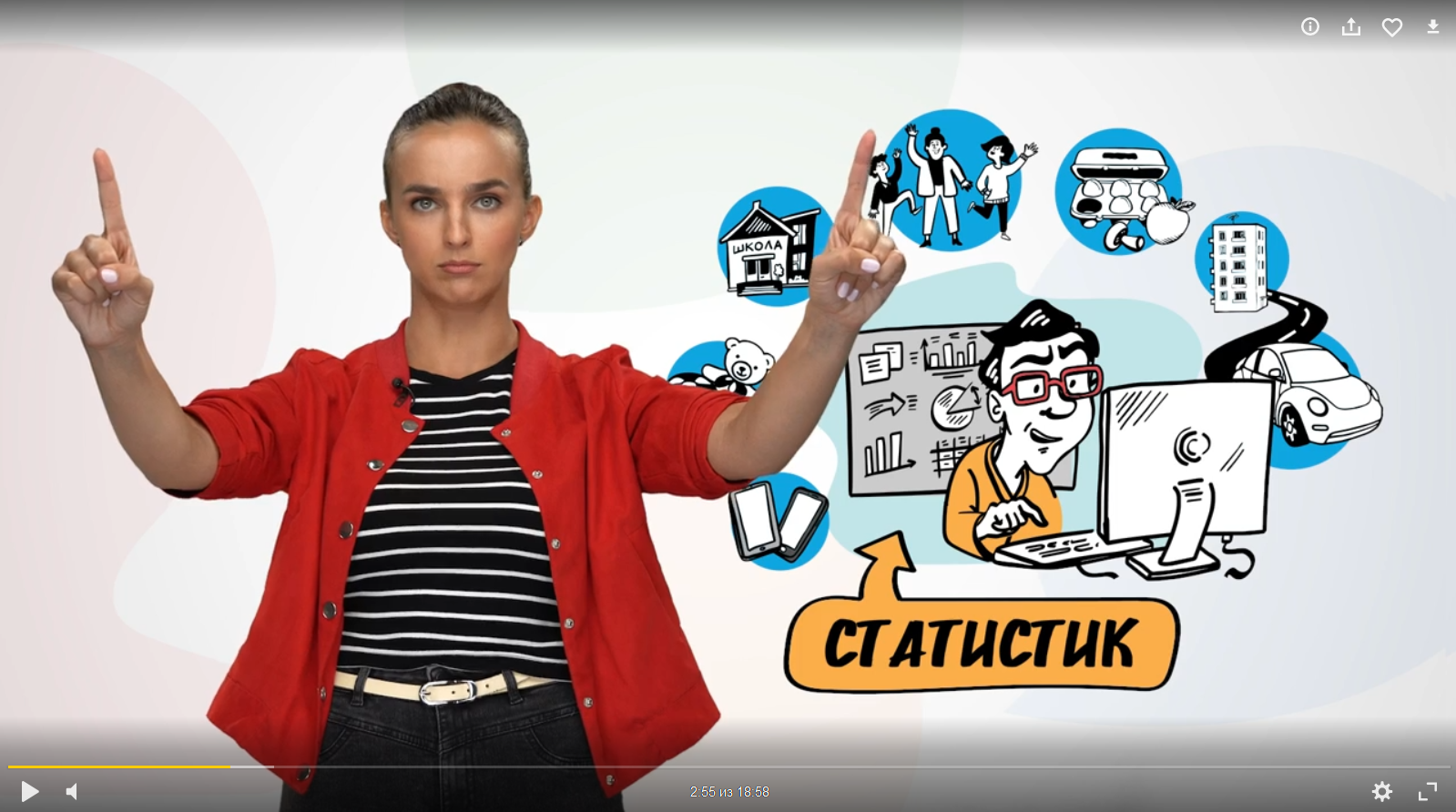 15
ПРАКТИЧЕСКОЕ ЗАНЯТИЕ В ИГРОВОЙ ФОРМЕ / 5–8 классы
ФОРМАТ
ПРОВЕДЕНИЕ
Практическое занятие в игровой форме предлагается организовать в формате викторины, основанной на материалах просмотренного фильма. 
Проведение викторины позволит, с одной стороны, проверить полученные учащимися знания, с другой стороны, дополнительно их закрепить.
Для проведения викторины учащимся понадобятся лист бумаги и ручка или карандаш. 
В общей сложности учащимся 5–8 классов предлагается ответить на 10 вопросов. Исходя из ситуации, педагоги могут сокращать количество вопросов.
Для ответа на вопрос учащимся нужно записать его номер и номер правильного ответа: № 1 — 2, № 2 — 3 и т.д. До начала викторины учащихся можно попросить заранее написать на листочке цифры от 1 до 10, чтобы далее к ним подставить номера правильных ответов.
Педагог может как зачитать вопросы вслух, так и вывести слайд с вопросами на экран и дополнительно их озвучить.
Проверка ответов выполняется либо педагогом, либо учащимися самостоятельно по слайдам с правильными ответами (см. слайды 19–20). Можно попросить соседей по парте обменяться листочками, проверить друг друга, сверяясь со слайдом с ответами на экране, и посчитать число правильных ответов.
16
ВОПРОСЫ МИНИ-ВИКТОРИНЫ / 5–8 классы
Вопрос № 4. Где живет большая часть населения  России: в городах или в сельской местности?
Варианты ответа:
1) в городах
2) в сельской местности
3) поровну
Вопрос № 1. Сколько человек живет в России в настоящее время?
Варианты ответа:
1) 25 миллионов человек
2) 146 миллионов человек
3) 450 миллионов человек
Вопрос № 5. Как правильно называется специалист в области статистики?
Варианты ответа:
1) статист
2) стоик
3) статистик
Вопрос № 2. Что помогает получить точную информацию о численности населения?
Варианты ответа:
1) расчет на первый-второй
2) телефонный опрос
3) перепись населения
Вопрос № 3. Кого в России больше:
мальчиков или девочек?
Варианты ответа:
1) мальчиков
2) девочек
3) поровну
Вопрос № 6. Как называется процесс повышения значения городов и увеличения численности городского населения по сравнению с сельским?
Варианты ответа:
1) кластеризация
2) унификация
3) урбанизация
17
ВОПРОСЫ МИНИ-ВИКТОРИНЫ / 5–8 классы
Вопрос № 7. Сколько человек будет на Земле к концу 21 века?
Варианты ответа:
1) 125 миллионов человек
2) 11 миллиардов человек
3) 45,2 миллиарда человек
Вопрос № 9. Что больше всего пострадало у писателя А.П. Чехова во время переписи населения России в 1897 году?
Варианты ответа:
1) голова
2) пальцы
3) ноги
Вопрос № 8. Сколько ехать на поезде из Калининграда во Владивосток?
Варианты ответа:
1) неделю, не меньше
2) месяц, Карл
3) пару дней
Вопрос № 10. С какой периодичностью проводятся переписи населения в России?
Варианты ответа:
один раз в 10 лет
один раз в 5 лет
один раз в 100 лет
18
ОТВЕТЫ МИНИ-ВИКТОРИНЫ / 5–8 классы
Вопрос № 4. Где живет большая часть населения  России: в городах или в сельской местности?
Варианты ответа:
1) в городах
2) в сельской местности
3) поровну
Вопрос № 1. Сколько человек живет в России в настоящее время?
Варианты ответа:
1) 25 миллионов человек
2) 146 миллионов человек
3) 450 миллионов человек
Вопрос № 5. Как правильно называется специалист в области статистики?
Варианты ответа:
1) статист
2) стоик
3) статистик
Вопрос № 2. Что помогает получить точную информацию о численности населения?
Варианты ответа:
1) расчет на первый-второй
2) телефонный опрос
3) перепись населения
Вопрос № 3. Кого в России больше:
мальчиков или девочек?
Варианты ответа:
1) мальчиков
2) девочек
3) поровну
Вопрос № 6. Как называется процесс повышения значения городов и увеличения численности городского населения по сравнению с сельским?
Варианты ответа:
1) кластеризация
2) унификация
3) урбанизация
19
ОТВЕТЫ МИНИ-ВИКТОРИНЫ / 5–8 классы
Вопрос № 7. Сколько человек будет на Земле к концу 21 века?
Варианты ответа:
1) 125 миллионов человек
2) 11 миллиардов человек
3) 45,2 миллиарда человек
Вопрос № 9. Что больше всего пострадало у писателя А.П. Чехова во время переписи населения России в 1897 году?
Варианты ответа:
1) голова
2) пальцы
3) ноги
Вопрос № 8. Сколько ехать на поезде из Калининграда во Владивосток?
Варианты ответа:
1) неделю, не меньше
2) месяц, Карл
3) пару дней
Вопрос № 10. С какой периодичностью проводятся переписи населения в России?
Варианты ответа:
один раз в 10 лет
один раз в 5 лет
один раз в 100 лет
20
ЗАВЕРШЕНИЕ УРОКА / 5–8 классы
В учебных фильмах в адаптированном формате сконцентрирован достаточный объем информации о переписи: о ее целях и задачах, способах сбора сведений о населении, важности итогов. Ключевые тезисы проговариваются в учебных фильмах дважды: в развернутом виде в рамках основного повествования и в сжатом виде в финале.
В учебных фильмах также содержится адаптированный под аудиторию призыв донести информацию о переписи до своих родителей. 
В этой связи продолжительность и содержание финальных реплик в конце урока остается на усмотрение педагога. В зависимости от наличия времени и психоэмоционального состояния учащихся это может быть как обсуждение увиденного, так и простое напоминание о дате начала переписи. 
При этом, если урок проходит в отдаленном или труднодоступном районе, педагог может дополнительно рассказать детям о сроках проведения переписи в месте их проживания.
ВОЗМОЖНЫЕ ТЕЗИСЫ ФИНАЛЬНЫХ РЕПЛИК:
— Благодаря переписям мы знаем, сколько мальчиков и девочек жило в нашей стране 10, 20, 50 и даже 100 лет назад. У вас тоже есть шанс войти в историю, оставить о себе память для потомков. Но для этого нужно, чтобы ваши родители не забыли вас переписать. Напомните им, что перепись начнется 15 октября / началась 15 октября и уже идет.
— А вы бы какой способ переписи выбрали: поговорить с переписчиком, переписаться самостоятельно в интернете или сходить на переписной участок? Мне почему-то кажется, что большинство переписалось бы через интернет. Или нет?
— Как вы думаете, какой способ участия в переписи больше понравится вашим родителям: поговорить с переписчиком, переписаться самостоятельно в интернете или сходить на переписной участок? Поинтересуйтесь у них при случае.
21
ИНСТРУКЦИЯ И МАТЕРИАЛЫ ДЛЯ ОРГАНИЗАЦИИ ПРАКТИЧЕСКОГО ЗАНЯТИЯ
в 9–11 классах
22
СТРУКТУРА УРОКА / 9–11 классы
1
3
2
4
5
ВСТУПИТЕЛЬНОЕ СЛОВО УЧИТЕЛЯ
ПРОСМОТР УЧЕБНОГО ФИЛЬМА
ПРАКТИЧЕСКОЕ ЗАНЯТИЕ В ИГРОВОЙ ФОРМЕ
Продолжительность ~ 3–5 минут
Продолжительность ~ 20 минут
Продолжительность ~ 10 минут
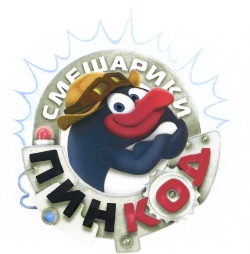 Просмотр выпуска сериала «Смешарики. Пин-код» — серия «Перепись — дело коллективное»*
ЗАВЕРШЕНИЕ УРОКА
ДОПОЛНИТЕЛЬНЫЕ МАТЕРИАЛЫ
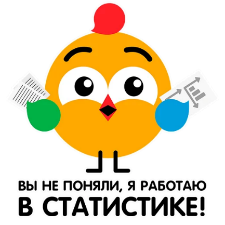 Просмотр мини-сериала «Приключения Випина» о талисмане переписи населения
Заключительное слово учителя
На усмотрение педагога при наличии времени
* Серия станет доступна в комплекте материалов после ее официальной премьеры на ТВ в октябре 2021 года.
23
ВСТУПИТЕЛЬНОЕ СЛОВО УЧИТЕЛЯ / 9–11 классы
В качестве подводки к показу учебного фильма рекомендуется задать классу несколько вопросов и выслушать ответы (вопросы приводятся с запасом).
Это позволит обозначить тематические рамки занятия и одновременно получить представление об уровне осведомленности учащихся в предлагаемых к изучению вопросах.
Вступительные слова к просмотру видео могут варьироваться в зависимости от корректности ответов на вопросы:
«Да, вопросы не самые легкие… Поэтому давайте посмотрим небольшой ролик и узнаем точные ответы!»
«А вы неплохо осведомлены… Но есть пробелы, поэтому давайте посмотрим небольшой ролик и узнаем всё наверняка!»
ВОПРОСЫ:
Сколько человек живет в России?
Сколько человек живет на Земле сегодня и сколько будет жить к концу 21 века? 
Кого на Земле рождается больше: мальчиков или девочек?
Сколько человек на Земле рождается за секунду?
Как посчитать всех жителей страны и Земли?
Кто такие статистики и чем они отличаются от статистов?
Что такое перепись населения и для чего она нужна?
24
УЧЕБНЫЙ ФИЛЬМ / 9–11 классы
СОДЕРЖАНИЕ
ТЕМАТИЧЕСКИЕ БЛОКИ
В видеоматериале в доступной форме рассказывается о численности населения России и Земли, соотношении мужчин и женщин, городских и сельских жителей, отличии статистов от статистиков, а также об истории переписей населения.
Из фильма дети получат базовые знания о подходах, применяемых для подсчета численности населения, особенностях и значении Всероссийской переписи населения.
Общая численность населения России
Соотношение численности мужчин и женщин
Численность населения Земли
Как и кто считает население страны? 
Соотношение городского и сельского населения
Зачем нужно знать численность населения страны? 
Подведение итогов
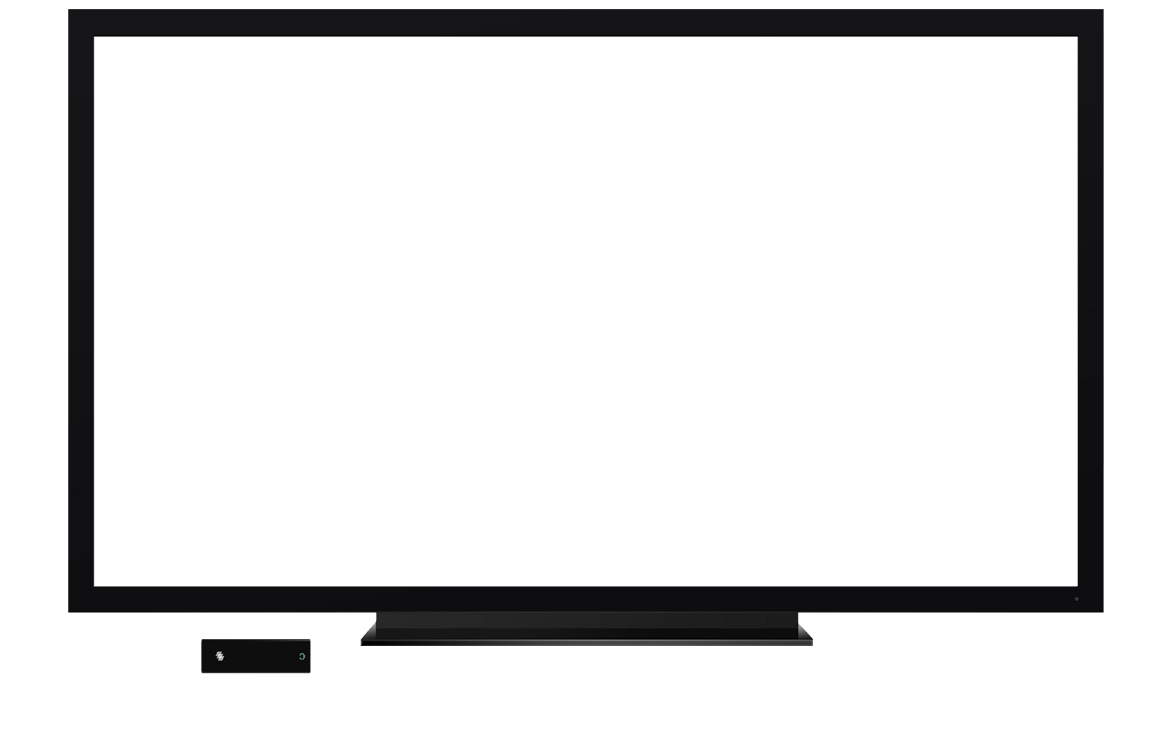 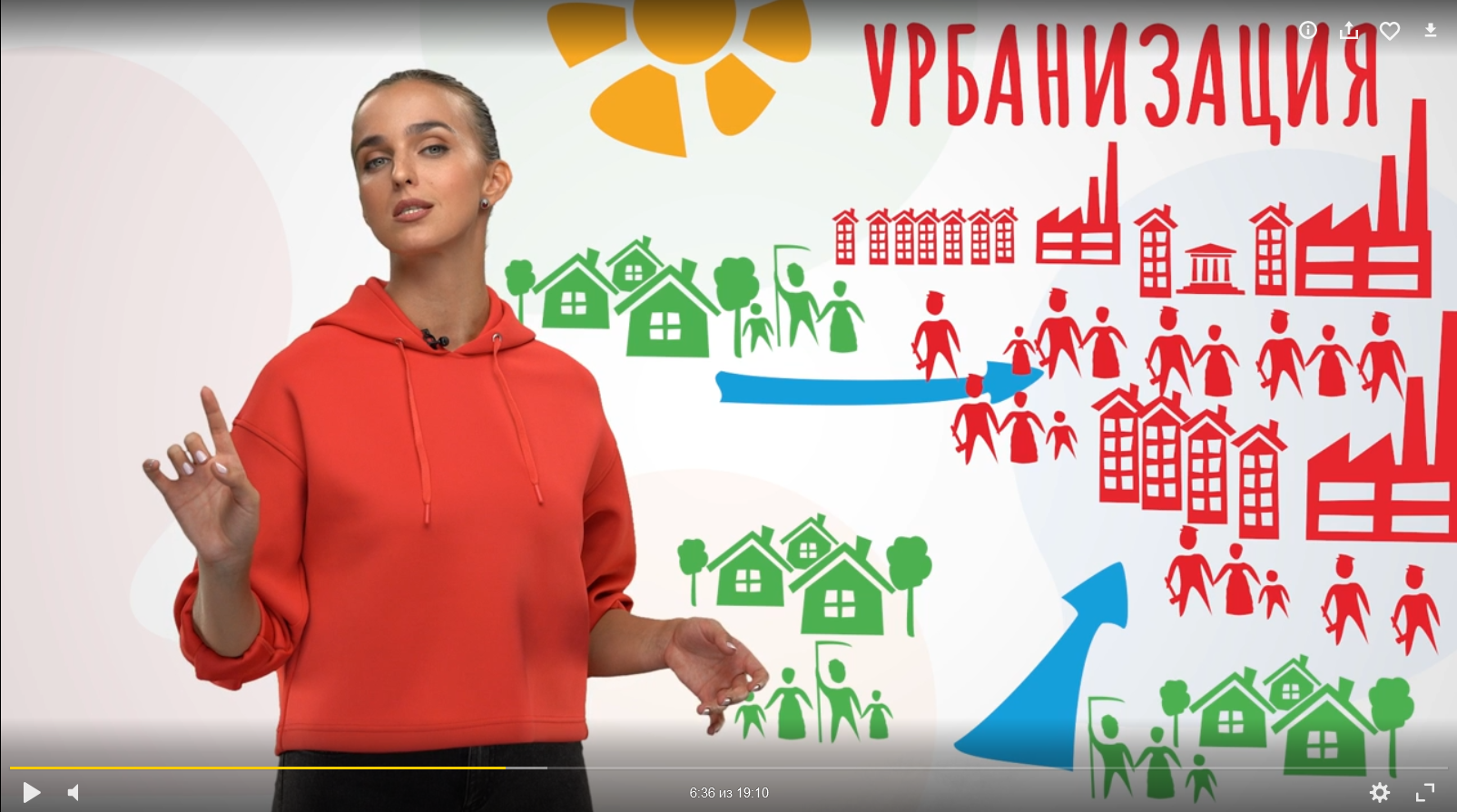 25
ПРАКТИЧЕСКОЕ ЗАНЯТИЕ В ИГРОВОЙ ФОРМЕ / 9–11 классы
ФОРМАТ
ПРОВЕДЕНИЕ
Практическое занятие в игровой форме предлагается организовать в формате викторины, основанной на материалах просмотренного фильма. 
Проведение викторины позволит, с одной стороны, проверить полученные учащимися знания, с другой стороны, дополнительно их закрепить.
Для проведения викторины учащимся понадобятся лист бумаги и ручка или карандаш. 
В общей сложности учащимся 9–11 классов предлагается ответить на 12 вопросов. Исходя из ситуации, педагоги могут сокращать количество вопросов.
Для ответа на вопрос учащимся нужно записать его номер и номер правильного ответа: № 1 — 2, № 2 — 3 и т.д. До начала викторины учащихся можно попросить заранее написать на листочке цифры от 1 до 12, чтобы далее к ним подставить номера правильных ответов.
Педагог может как зачитать вопросы вслух, так и вывести слайд с вопросами на экран и дополнительно их озвучить.
Проверка ответов выполняется либо педагогом, либо учащимися самостоятельно по слайдам с правильными ответами (см. слайды 29–30). Можно попросить соседей по парте обменяться листочками, проверить друг друга, сверяясь со слайдом с ответами на экране, и посчитать число правильных ответов.
26
ВОПРОСЫ МИНИ-ВИКТОРИНЫ / 9–11 классы
Вопрос № 4. Какой процент населения России в настоящее время проживает в городах?
Варианты ответа:
1) 95% жителей России
2) 75% жителей России
3) 51% жителей России
Вопрос № 1. Сколько человек живет в России в настоящее время?
Варианты ответа:
1) 25 миллионов человек
2) 146 миллионов человек
3) 450 миллионов человек
Вопрос № 5. Как правильно называется специалист в области статистики?
Варианты ответа:
1) статист
2) стоик
3) статистик
Вопрос № 2. Что помогает получить точную информацию о численности населения?
Варианты ответа:
1) расчет на первый-второй
2) телефонный опрос
3) перепись населения
Вопрос № 3. Кого в России больше:
мальчиков или девочек?
Варианты ответа:
1) мальчиков
2) девочек
3) поровну
Вопрос № 6. Как называется процесс повышения значения городов и увеличения численности городского населения по сравнению с сельским?
Варианты ответа:
1) кластеризация
2) унификация
3) урбанизация
27
ВОПРОСЫ МИНИ-ВИКТОРИНЫ / 9–11 классы
Вопрос № 7. Сколько человек будет на Земле к концу 21 века?
Варианты ответа:
1) 125 миллионов человек
2) 11 миллиардов человек
3) 45,2 миллиарда человек
Вопрос № 10. Сколько человек рождается на планете Земля за секунду?
Варианты ответа:
1) 12 человек
2) 4 человека
3) 1 человек
Вопрос № 8. Сколько ехать на поезде из Калининграда во Владивосток?
Варианты ответа:
1) неделю, не меньше
2) месяц, Карл
3) пару дней
Вопрос № 11. С какой периодичностью проводятся переписи населения в России?
Варианты ответа:
один раз в 10 лет
один раз в 5 лет
один раз в 100 лет
Вопрос № 9. Что больше всего пострадало у писателя А.П. Чехова во время переписи населения России в 1897 году?
Варианты ответа:
1) голова
2) пальцы
3) ноги
Вопрос № 12. На каком сайте можно переписаться самостоятельно во время Всероссийской переписи населения?
Варианты ответа:
Кремлин.ru
Госуслуги.ru
Яндекс.ru
28
ОТВЕТЫ МИНИ-ВИКТОРИНЫ / 9–11 классы
Вопрос № 4. Какой процент населения России в настоящее время проживает в городах?
Варианты ответа:
1) 95% жителей России
2) 75% жителей России
3) 51% жителей России
Вопрос № 1. Сколько человек живет в России в настоящее время?
Варианты ответа:
1) 25 миллионов человек
2) 146 миллионов человек
3) 450 миллионов человек
Вопрос № 5. Как правильно называется специалист в области статистики?
Варианты ответа:
1) статист
2) стоик
3) статистик
Вопрос № 2. Что помогает получить точную информацию о численности населения?
Варианты ответа:
1) расчет на первый-второй
2) телефонный опрос
3) перепись населения
Вопрос № 3. Кого в России больше:
мальчиков или девочек?
Варианты ответа:
1) мальчиков
2) девочек
3) поровну
Вопрос № 6. Как называется процесс повышения значения городов и увеличения численности городского населения по сравнению с сельским?
Варианты ответа:
1) кластеризация
2) унификация
3) урбанизация
29
ОТВЕТЫ МИНИ-ВИКТОРИНЫ / 9–11 классы
Вопрос № 7. Сколько человек будет на Земле к концу 21 века?
Варианты ответа:
1) 125 миллионов человек
2) 11 миллиардов человек
3) 45,2 миллиарда человек
Вопрос № 10. Сколько человек рождается на планете Земля за секунду?
Варианты ответа:
1) 12 человек
2) 4 человека
3) 1 человек
Вопрос № 8. Сколько ехать на поездеиз Калининграда во Владивосток?
Варианты ответа:
1) неделю, не меньше
2) месяц, Карл
3) пару дней
Вопрос № 11. С какой периодичностью проводятся переписи населения в России?
Варианты ответа:
один раз в 10 лет
один раз в 5 лет
один раз в 100 лет
Вопрос № 9. Что больше всего пострадало у писателя А.П. Чехова во время переписи населения России в 1897 году?
Варианты ответа:
1) голова
2) пальцы
3) ноги
Вопрос № 12. На каком сайте можно переписаться самостоятельно во время Всероссийской переписи населения?
Варианты ответа:
Кремлин.ru
Госуслуги.ru
Яндекс.ru
30
ЗАВЕРШЕНИЕ УРОКА / 9–11 классы
В учебных фильмах в адаптированном формате сконцентрирован достаточный объем информации о переписи: о ее целях и задачах, способах сбора сведений о населении, важности итогов. Ключевые тезисы проговариваются в учебных фильмах дважды: в развернутом виде в рамках основного повествования и в сжатом виде в финале.
В учебных фильмах также содержится адаптированный под аудиторию призыв донести информацию о переписи до своих родителей. 
В этой связи продолжительность и содержание финальных реплик в конце урока остается на усмотрение педагога. В зависимости от наличия времени и психоэмоционального состояния учащихся это может быть как обсуждение увиденного, так и простое напоминание о дате начала переписи. 
При этом, если урок проходит в отдаленном или труднодоступном районе, педагог может дополнительно рассказать детям о сроках проведения переписи в месте их проживания.
ВОЗМОЖНЫЕ ТЕЗИСЫ ФИНАЛЬНЫХ РЕПЛИК:
— Кстати, задумывались ли вы, что однажды уже принимали участие в переписи — в 2010 году? Так что есть шанс войти в историю дважды. Но для этого нужно, чтобы ваши родители не забыли переписаться и вас переписать. Напомните им, что перепись начнется 15 октября / началась 15 октября и уже идет.
— Может быть кто-то из вас помнит, как к вам домой приходил переписчик переписи 2010 года? Есть такие?
— А вы бы какой способ переписи выбрали: поговорить с переписчиком, переписаться самостоятельно в интернете или сходить на переписной участок? Мне почему-то кажется, что большинство переписалось бы через интернет. Или нет?
— Как вы думаете, какой способ участия в переписи больше понравится вашим родителям: поговорить с переписчиком, переписаться самостоятельно в интернете или сходить на переписной участок? Поинтересуйтесь у них при случае.
31
СПРАВОЧНАЯ ИНФОРМАЦИЯ 
О ВСЕРОССИЙСКОЙ ПЕРЕПИСИ НАСЕЛЕНИЯ
для педагогов
32
СПРАВОЧНО
Основной этап Всероссийской переписи населения пройдет с 15 октября по 14 ноября 2021 года с широким применением цифровых технологий. 
На отдаленных и труднодоступных территориях, транспортное сообщение с которыми в октябре – ноябре 2021 года затруднено, перепись продлится 
по 20 декабря 2021 года.
Ранее основной этап переписи планировался на октябрь 2020 года, однако из-за эпидемиологической ситуации эти сроки были скорректированы.
Главным нововведением переписи станет возможность самостоятельного заполнения жителями России электронного переписного листа на портале Госуслуг (Gosuslugi.ru). При обходе жилых помещений переписчики будут использовать электронные планшеты.
Также переписаться можно будет на переписных участках, в том числе в помещениях МФЦ «Мои документы».
Переписи населения — это единственный способ собрать уникальную и максимально точную информацию о жителях страны, которой нет в административных базах. 
Только в ходе переписи можно получить данные о брачном статусе, национальном и языковом составе, гражданстве, образовательном уровне, миграционных характеристиках, численности и половозрастном составе населения России, а также о жилищных условиях. 
Эта информация — основа для определения экономической, социальной, демографической политики в стране, принятия важных решений и разработки масштабных социальных проектов на многие годы вперед. 
Именно поэтому слоган предстоящей переписи — «Создаем будущее!»
Подробная информация о переписи – на сайте STRANA2020.RU
33
СПРАВОЧНО
Оптимальным периодом для проведения урока (классного часа) на тему Всероссийской переписи населения является октябрь 2021 года. 
Вместе с тем, учитывая, что ссылка на скачивание комплекта материалов для проведения урока будет доступна раньше, проведение урока (классного часа) возможно уже в сентябре 2021 года, если учебная программа образовательного учреждения не позволяет сделать это в октябре 2021 года. 
Но при этом следует учитывать ограничение на использование в рамках урока выпуска сериала «Смешарики. Пин-код» (серия «Перепись — дело коллективное» станет доступна не ранее октября 2021 года).
Характер подачи материалов для проведения урока (классного часа) на тему Всероссийской переписи населения позволяет использовать их не только в общеобразовательных школах, но и в кадетских корпусах, суворовских, нахимовских училищах и подобных образовательных учреждениях. 
Материалы могут стать полезным дополнением к основному учебному курсу и расширить знания учащихся относительно базовых характеристик социально-демографической структуры нашего общества.
34
УДАЛЕННАЯ ФОРМА ПРОВЕДЕНИЯ УРОКОВ
Примерный алгоритм проведения урока при удаленной форме обучения:
Предлагаемый комплект учебных материалов для проведения урока (классного часа) позволяет организовать проведение занятия в удаленной форме с использованием таких средств, как Microsoft Teams, Zoom и др. (если такой формат сохраняется в учебном заведении в рамках ограничений, связанных с пандемией коронавируса). 
При этом окончательное решение о структуре урока и алгоритме его проведения принимает сам педагог, исходя из технических возможностей и сложившейся в конкретном учебном заведении практики проведения уроков в удаленной форме.
Проводить викторину при удаленной форме урока не рекомендуется. В рамках удаленного занятия вопросы викторины могут использоваться учителем как вспомогательный материал для обсуждения с учащимися просмотренных видеоматериалов и проверки усвоения информации.
Ссылку на комплект видеоматериалов учитель направляет учащимся заранее, за несколько дней до проведения урока. Учащиеся должны просмотреть их и постараться запомнить основные факты, изложенные в учебном фильме «Россия в цифрах для школьников». 
Проведение урока строится на обсуждении просмотренных видеоматериалов. Учитель уточняет, всем ли удалось посмотреть учебный фильм, спрашивает, что больше всего запомнилось или удивило, задает вопросы для проверки, используя материалы викторины, представленные в настоящем документе.
Завершение урока происходит по схеме и с использованием тезисного ряда, представленного на слайдах «Завершение урока» (см. слайды 11, 21, 31).
35
ПЕРЕЧЕНЬ ПРИЛАГАЕМЫХ МАТЕРИАЛОВ
ПЕРЕЧЕНЬ ПРИЛАГАЕМЫХ МАТЕРИАЛОВ
.
* Серия станет доступна после ее официальной премьеры на ТВ в октябре 2021 года. Скачивание данного видео допускается исключительно для использования в учебных целях, дальнейшее тиражирование запрещено.
37